Муниципальное бюджетное дошкольное образовательное учреждение 
«Детский сад «Золотой петушок»
муниципального образования Черноморский район
Республики Крым
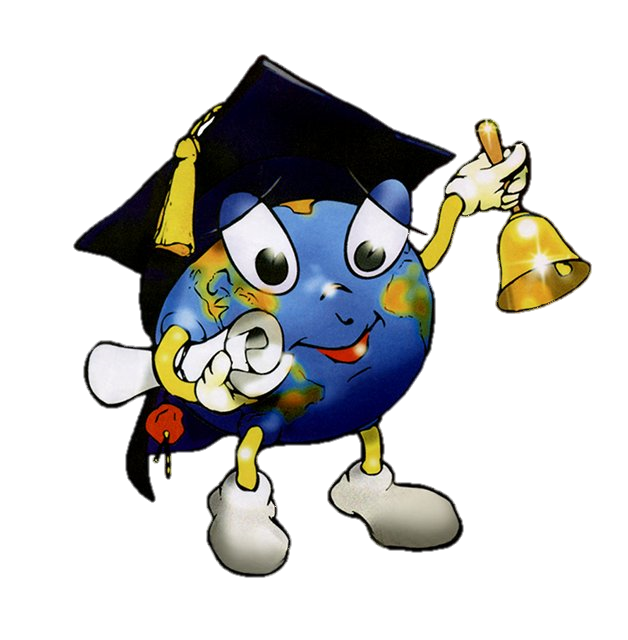 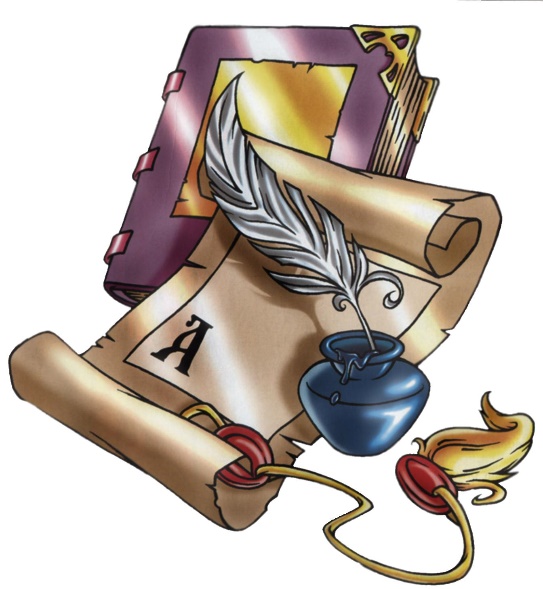 Интеллектуальная онлайн-игра для старшего дошкольного возраста «Что? Где? Когда?» по нравственно-патриотическому воспитаниюСовместно с МБДОУ 
«Детский сад «Теремок»
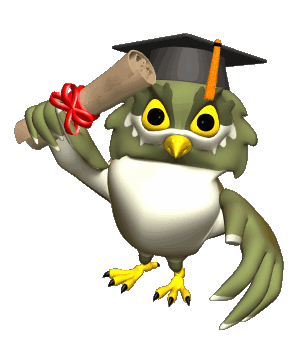 Подготовили:
Воспитатели:      Эбубекирова С.М;
                      Эбубекирова З.Р.
Муз руководитель: Бедрединова Э.Н.

с. Красноярское
2022 г.
с №1
15 сентября 2022 году в МБДОУ «Детский сад «Золотой петушок» прошла интеллектуальная 
онлайн-игра «Что? Где? Когда?» по нравственно-патриотическому воспитанию совместно 
с МБДОУ «Детский сад «Теремок».
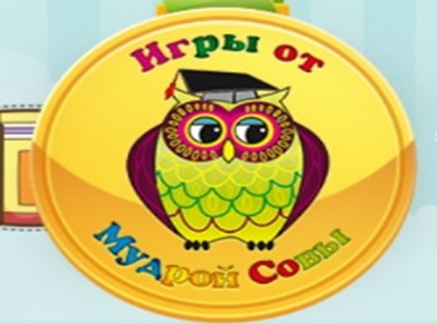 Воспитатели, музыкальный руководитель подготовили для дошкольников интересные задания и вопросы, отвечая на которые   дети смогли продемонстрировать 		          	   свои знания по нескольким   		                						   образовательным областям:      			               							«Познавательное развитие»,
                        «Речевое развитие», «Социально -
		коммуникативное развитие»,
 «Физическое развитие».
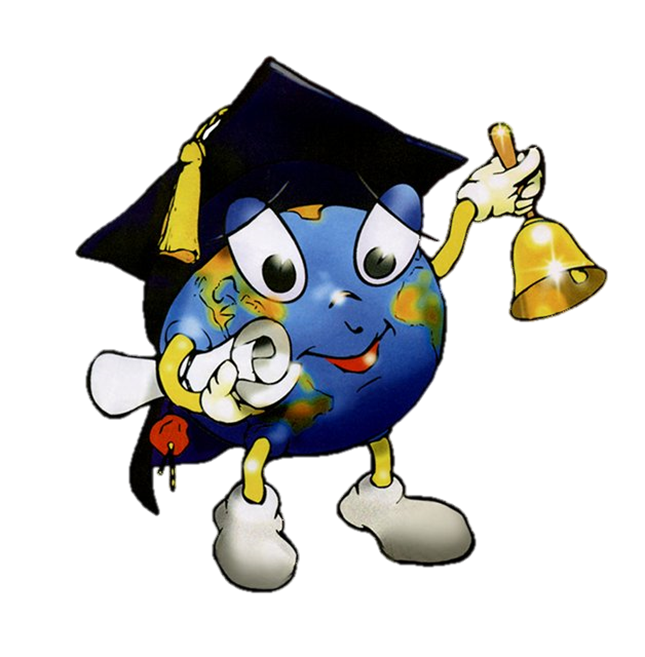 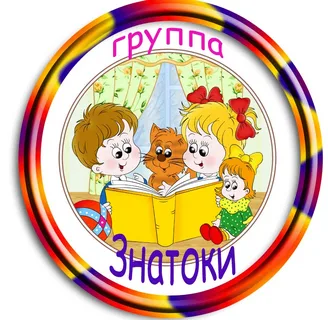 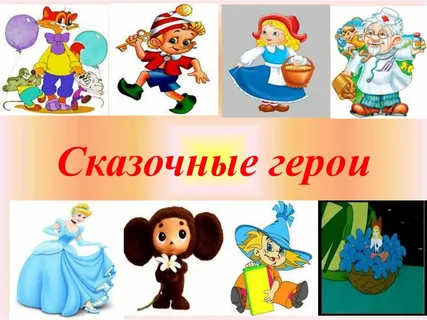 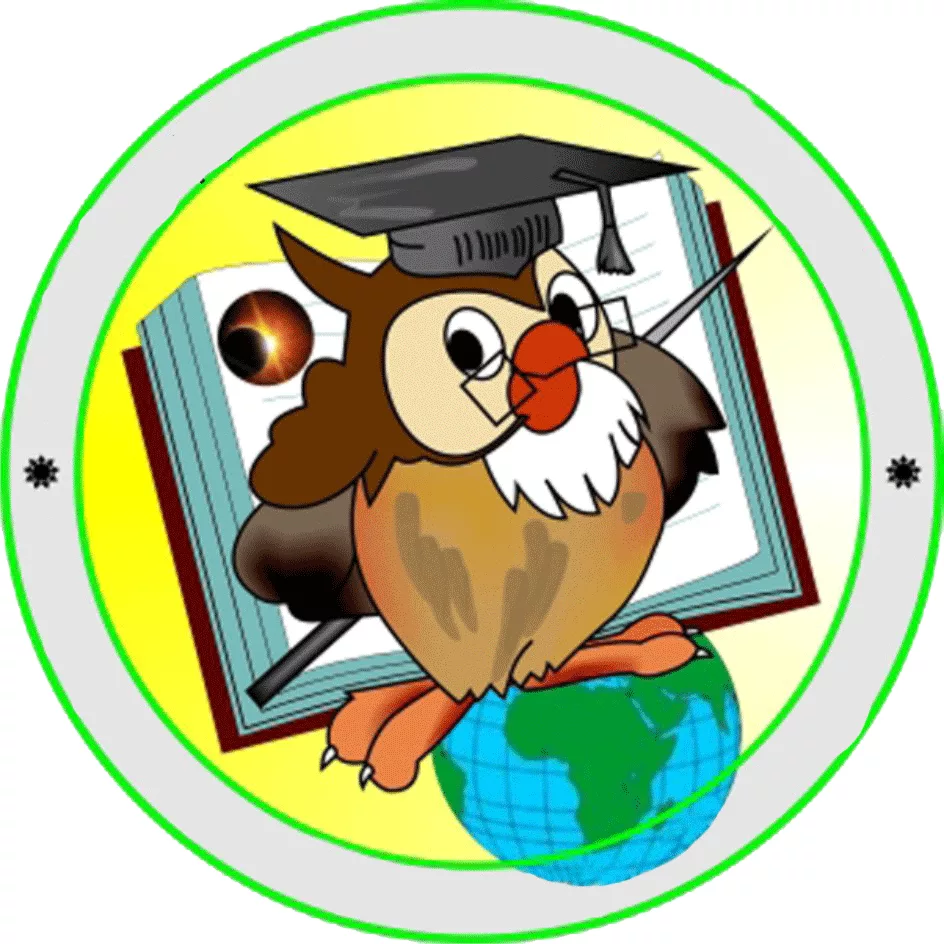 В игре приняли участие команды:
 «Знатоки» детского сада «Теремок» и «Эрудиты» детского сада «Золотой петушок», а против них играли герои мультфильмов и сказок.
Тема  интеллектуальной игры «Наша Родина».
Игрокам предстояло:
рассказать героям мультфильмов про наш любимый Край
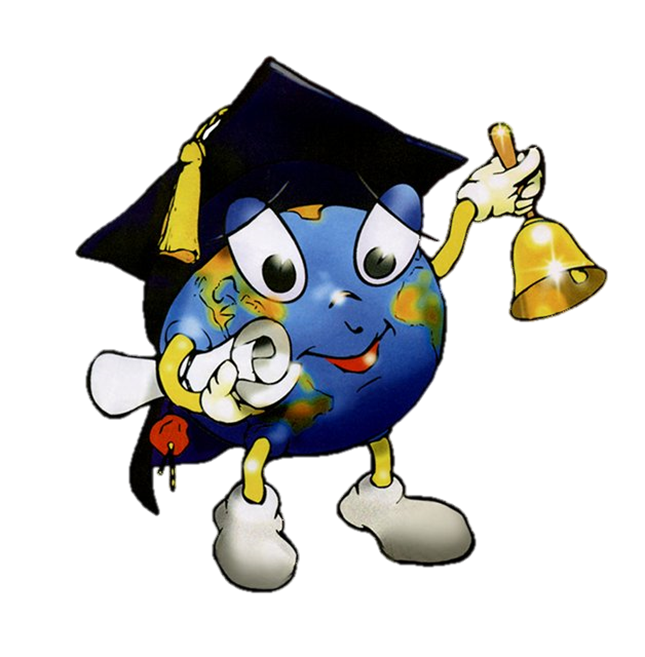 Начало игры
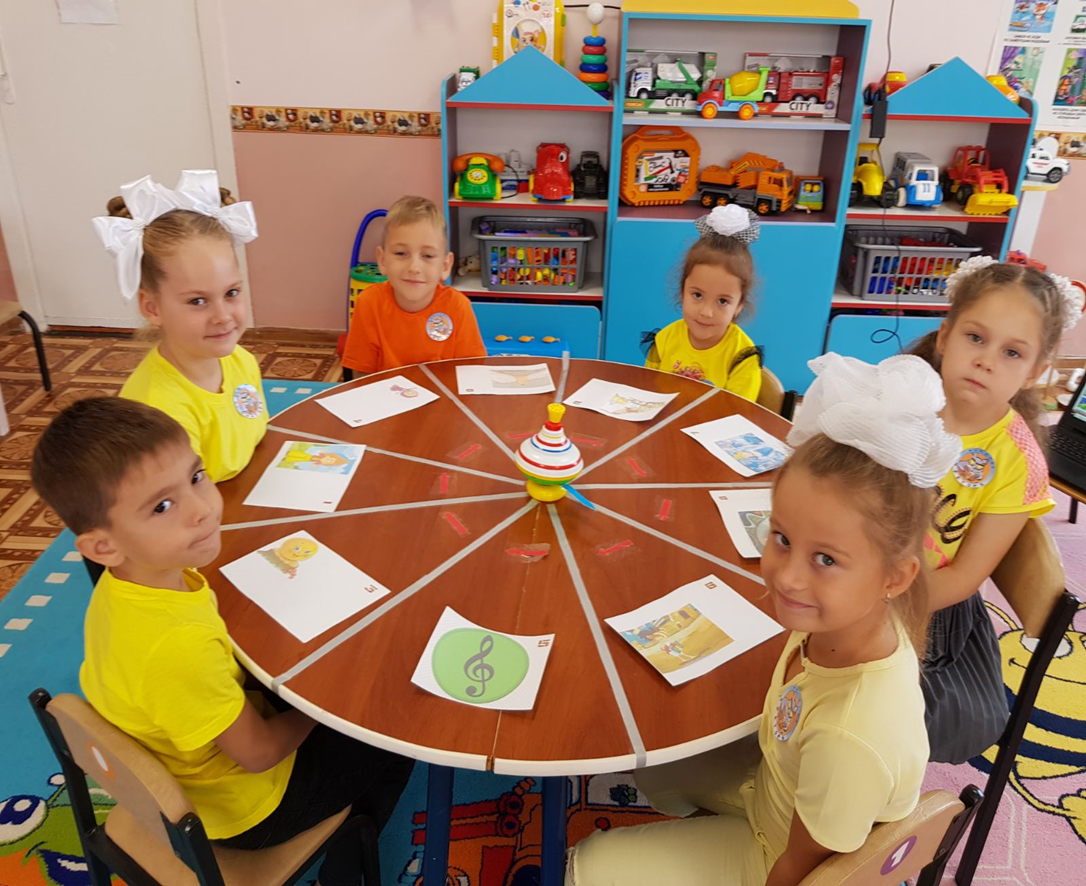 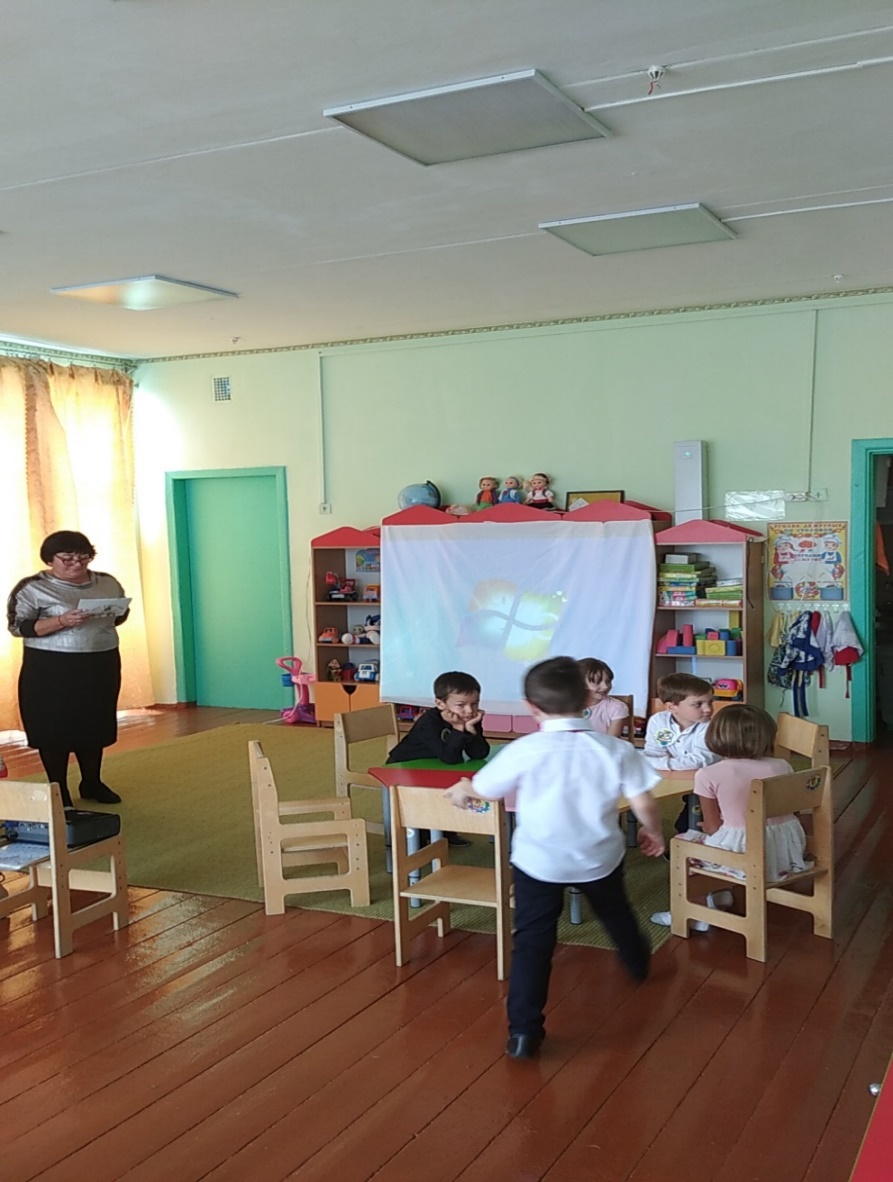 Под торжественное звучание музыкальной заставки к игре «Что? Где? Когда?» ребята заняли места за игровыми столами и после приветствий, которыми команды обменялись друг с другом, началась захватывающая игра с вращением волчка,.
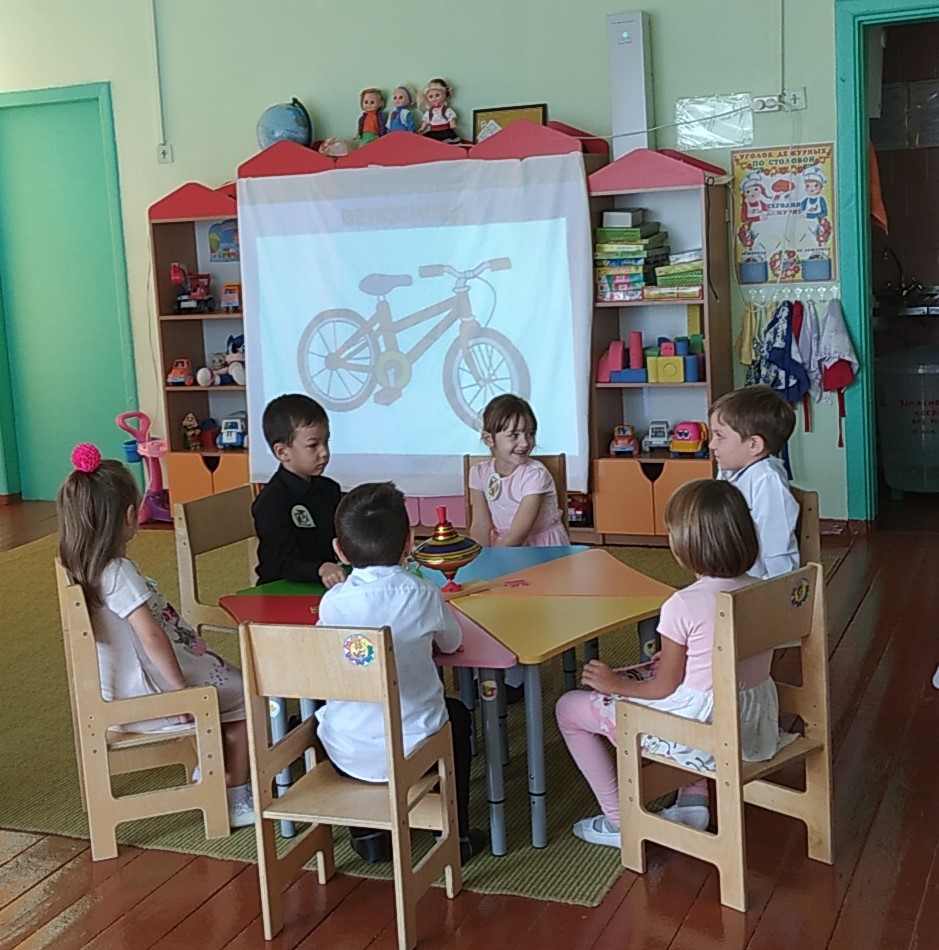 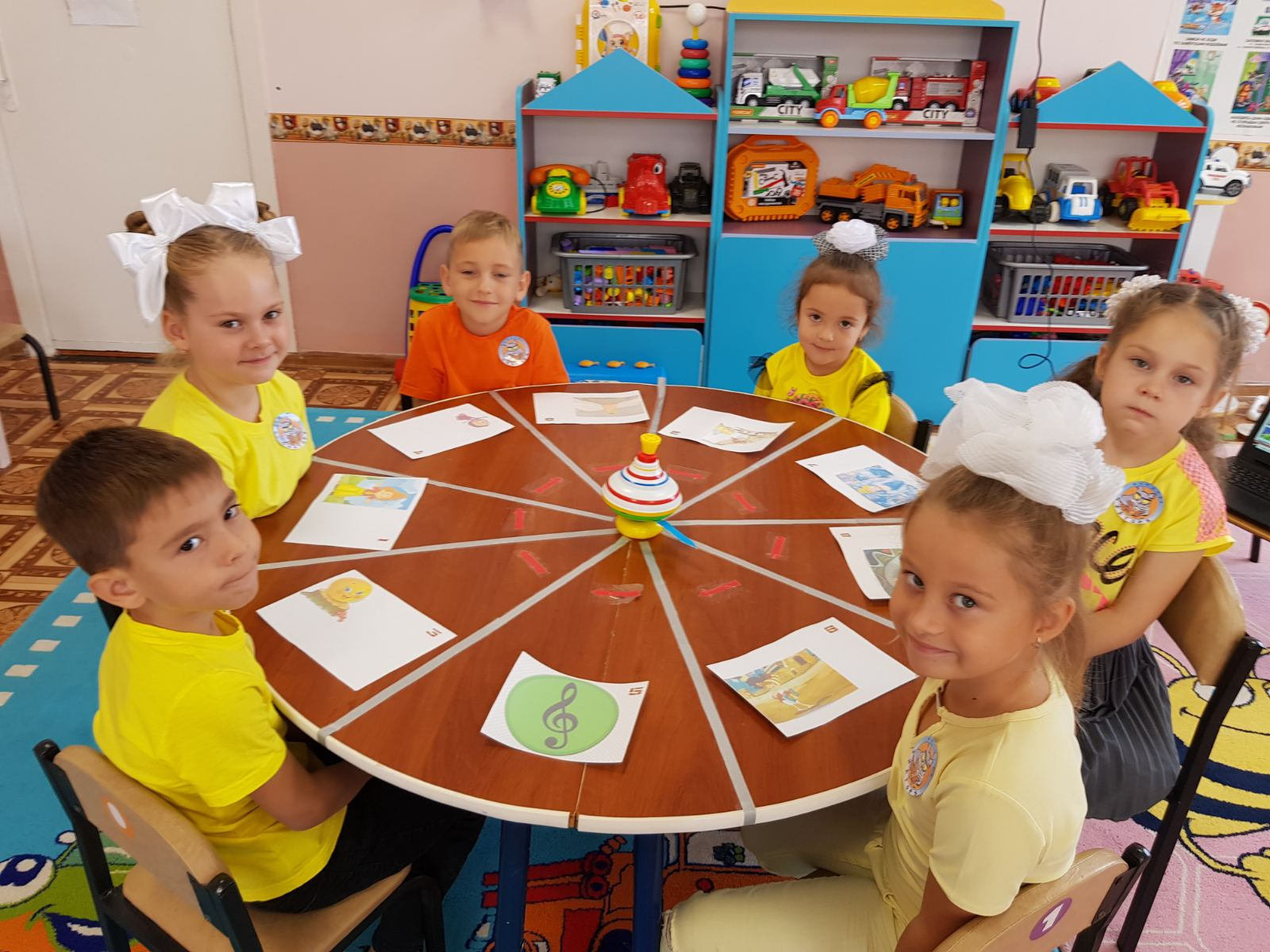 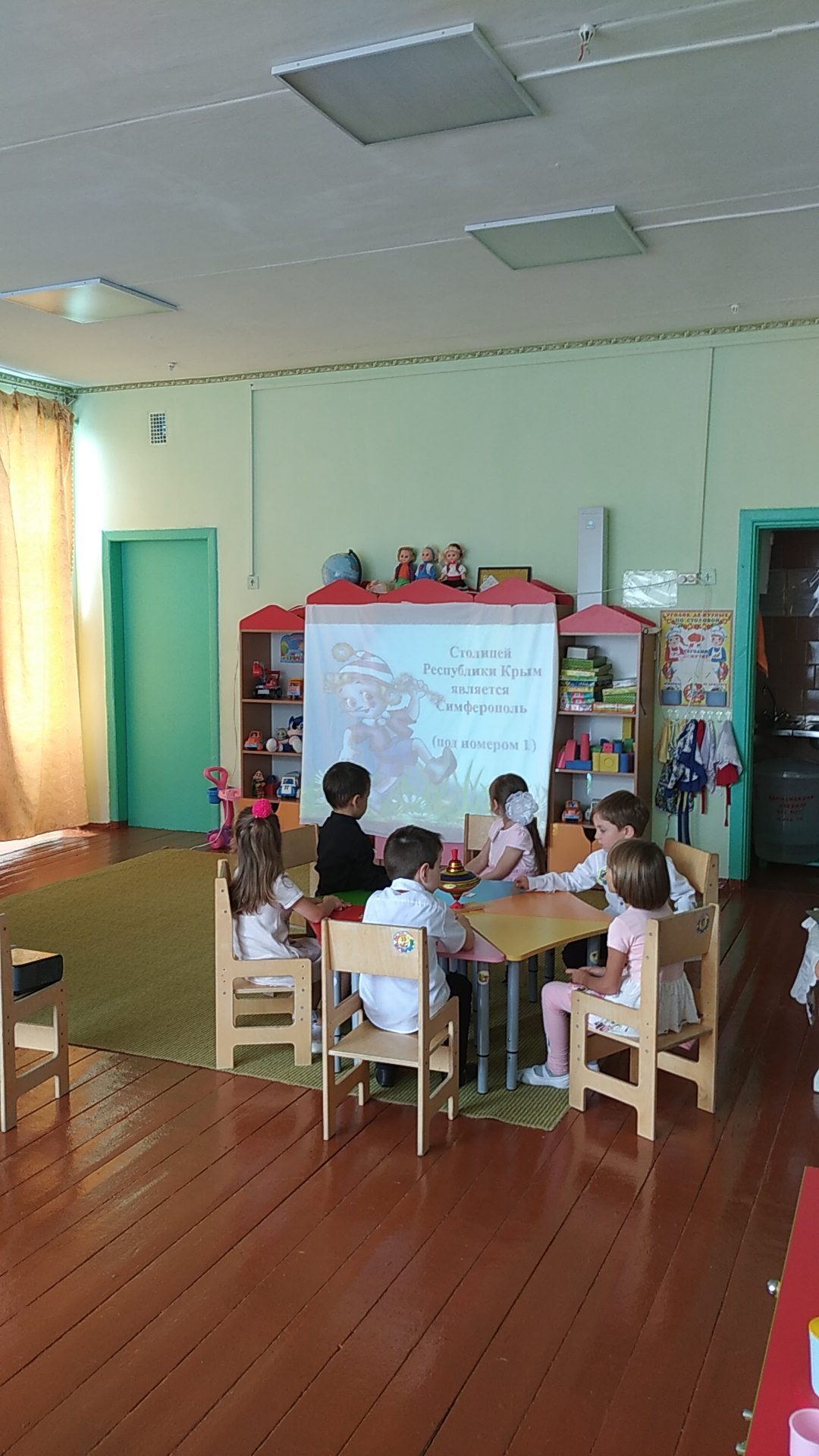 с обсуждением вопросов и нахождением правильных ответов.
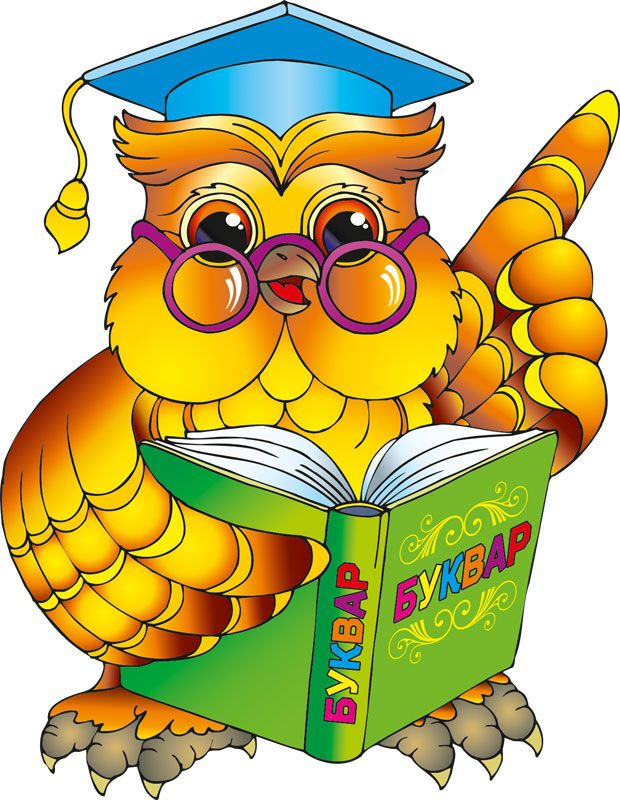 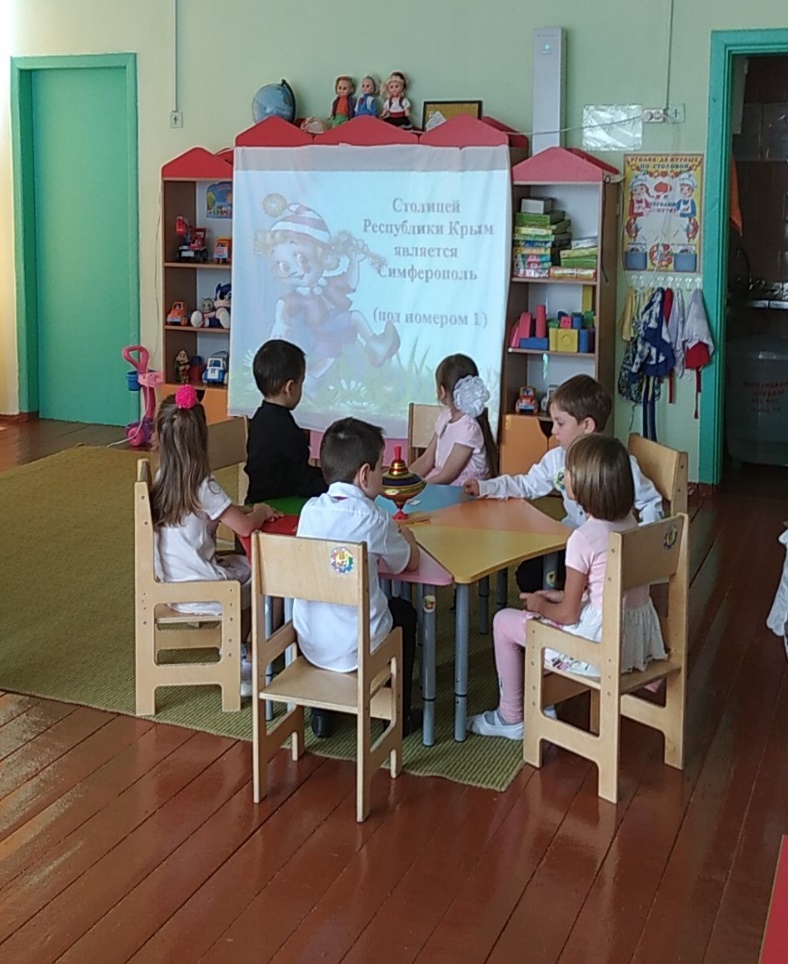 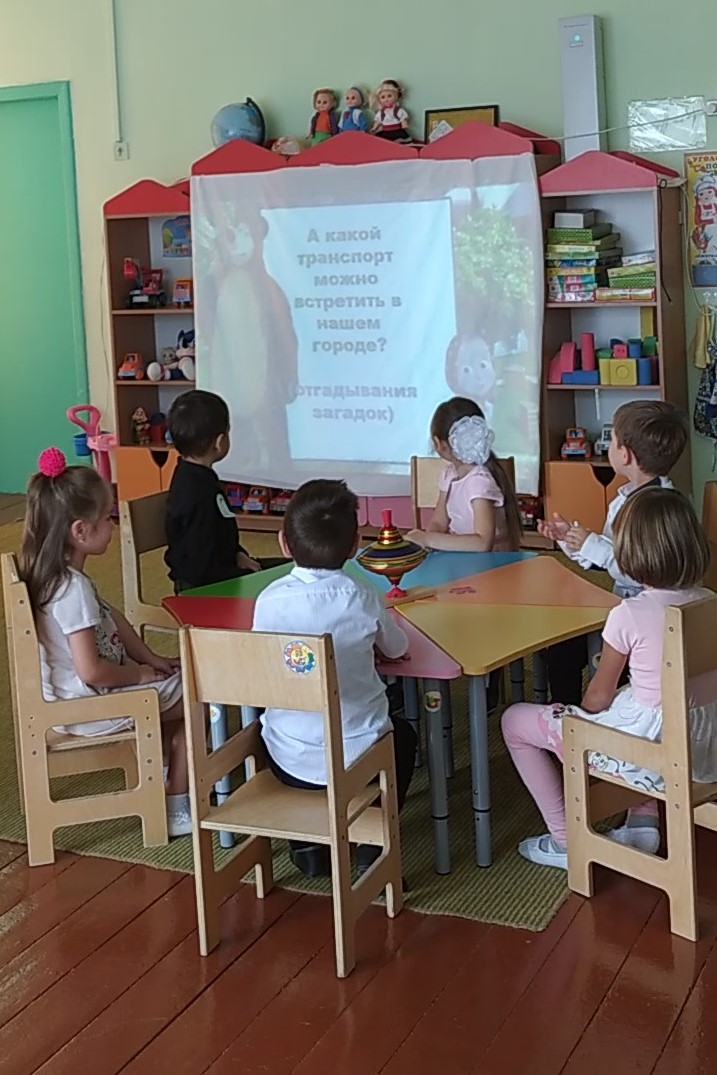 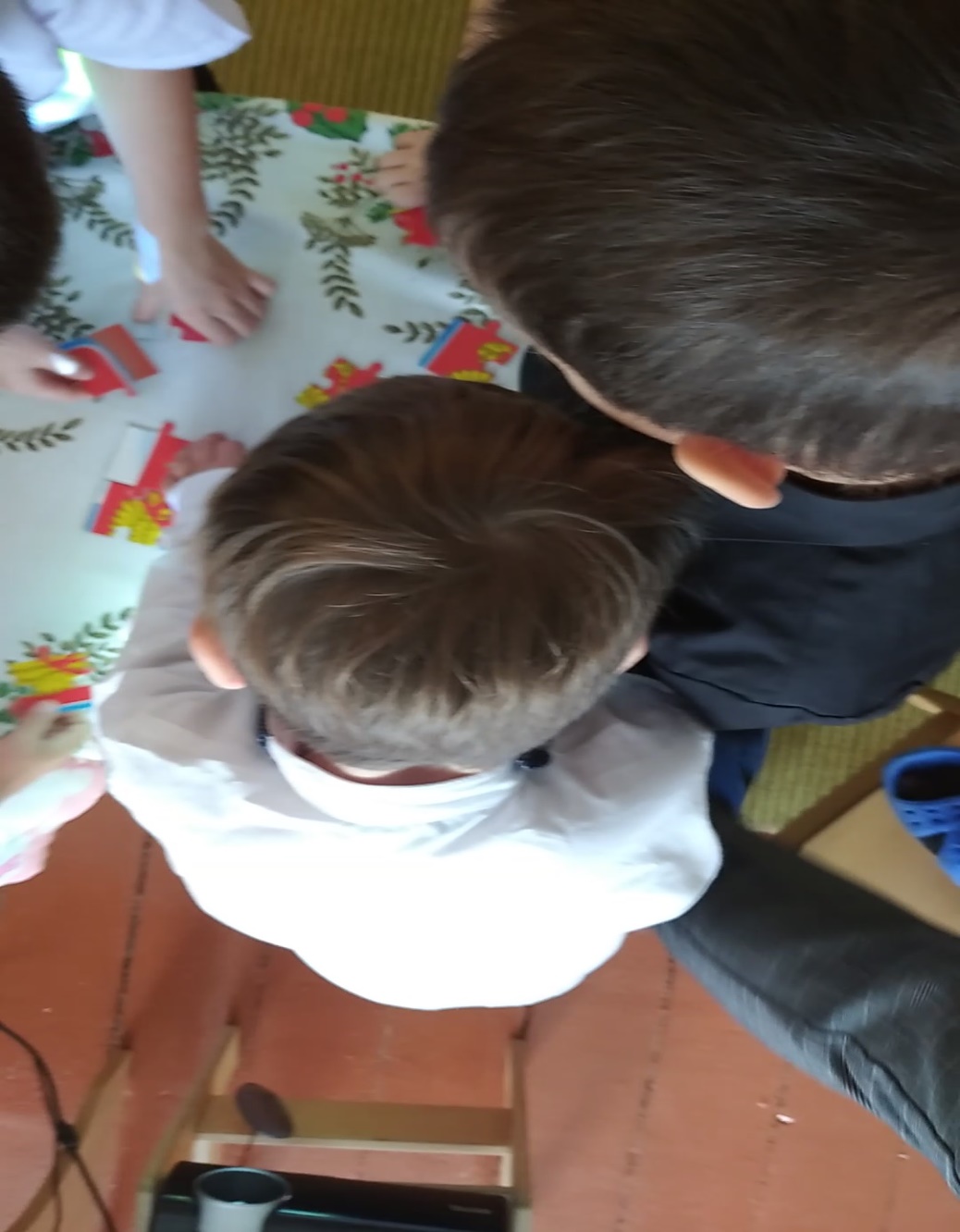 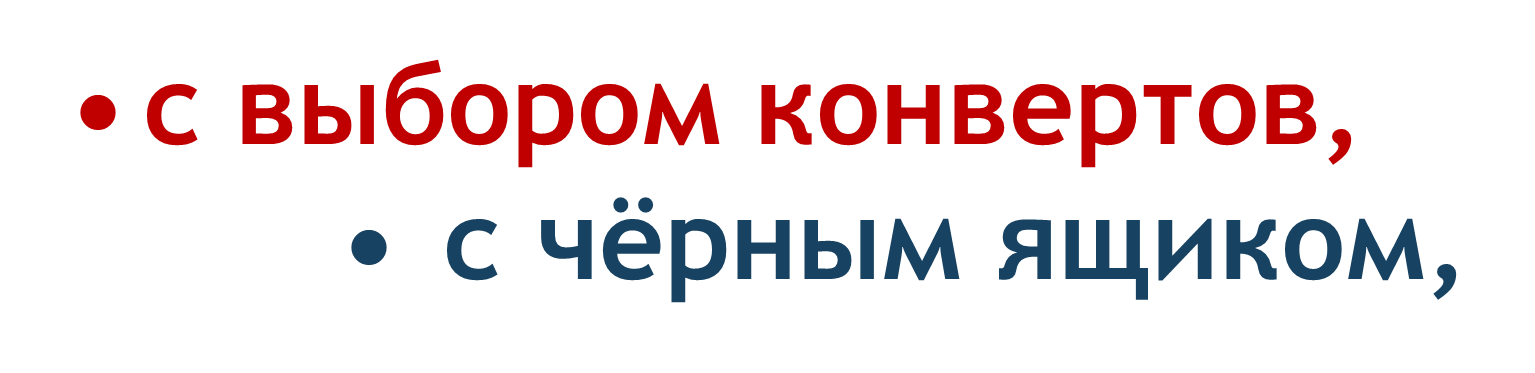 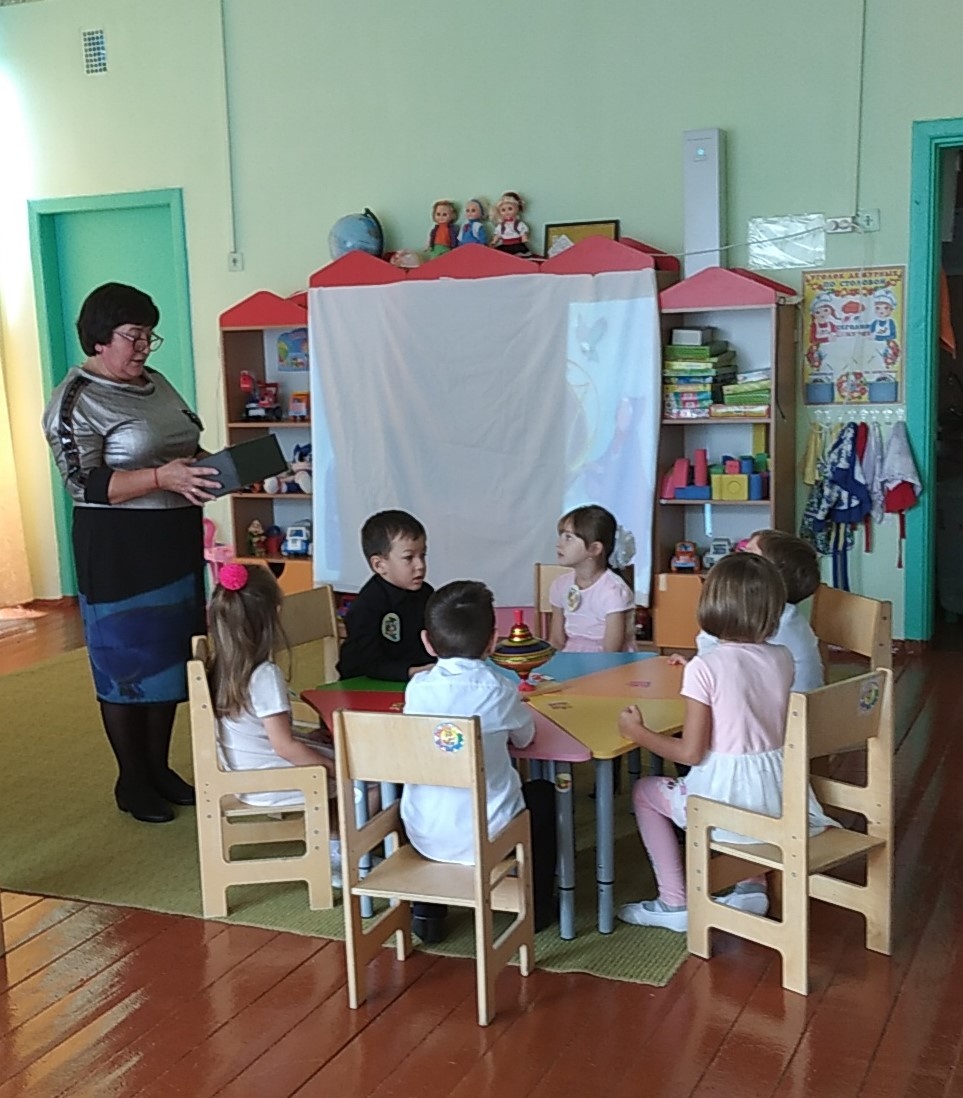 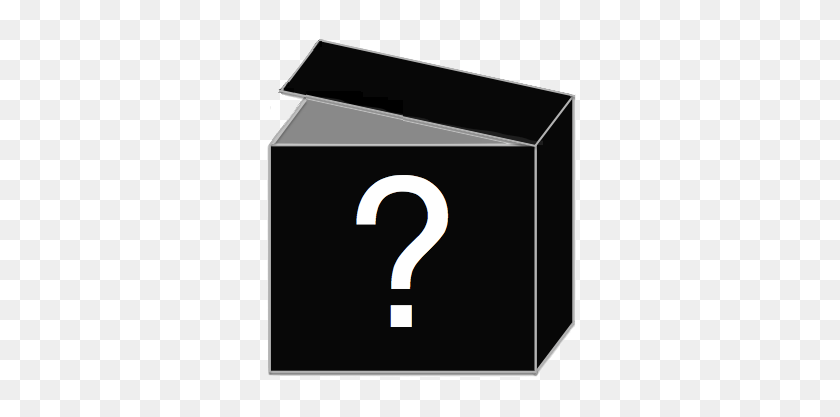 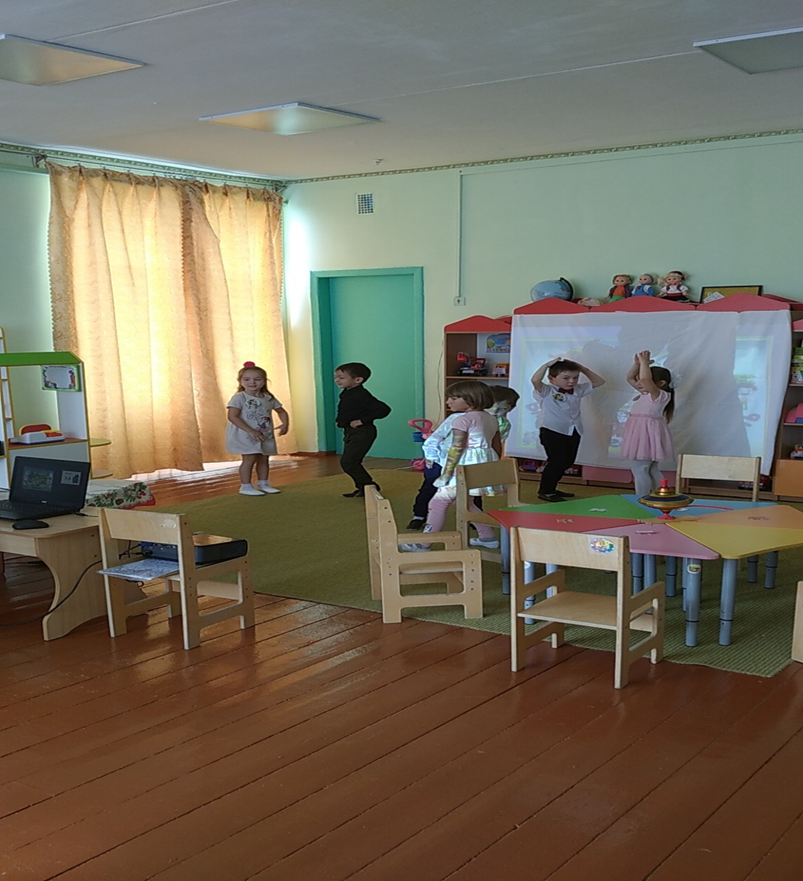 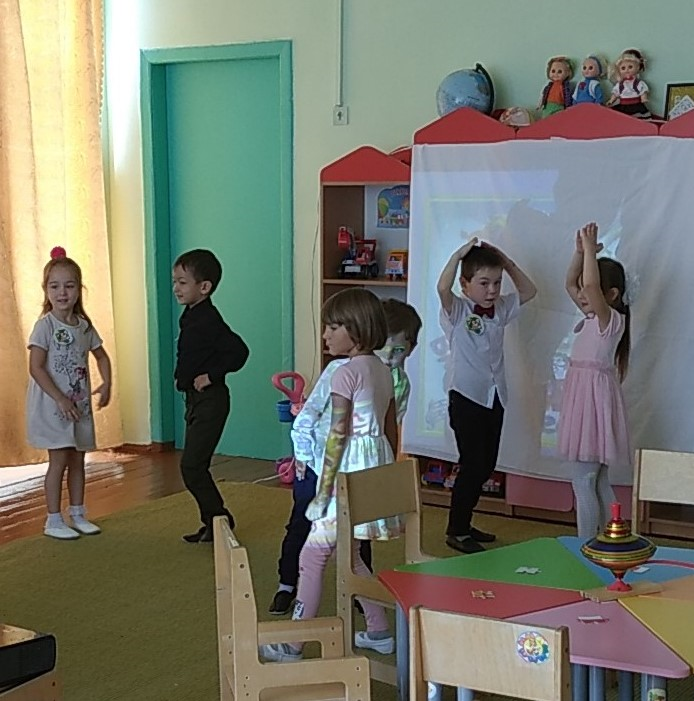 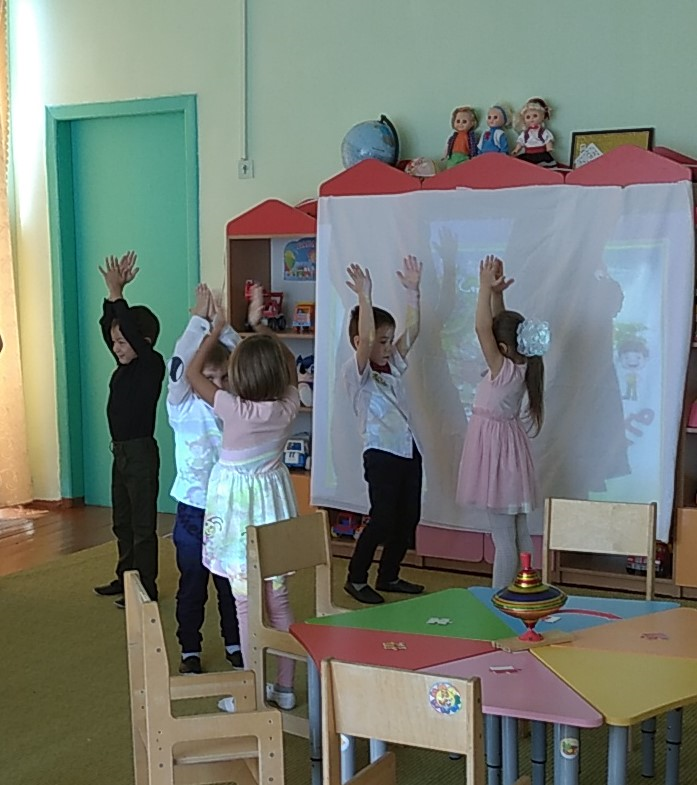 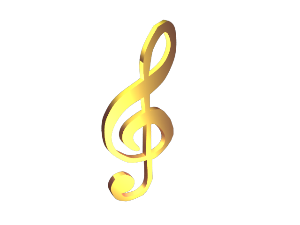 Игроки с удовольствием собирали пазлы с изображением герба Российской Федерации
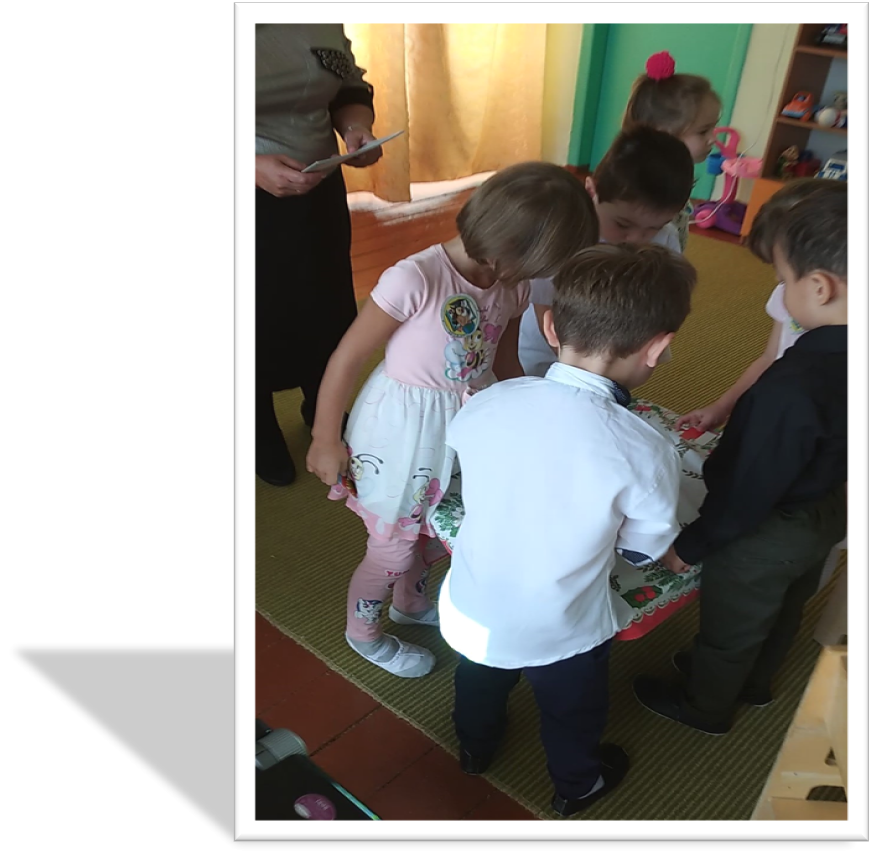 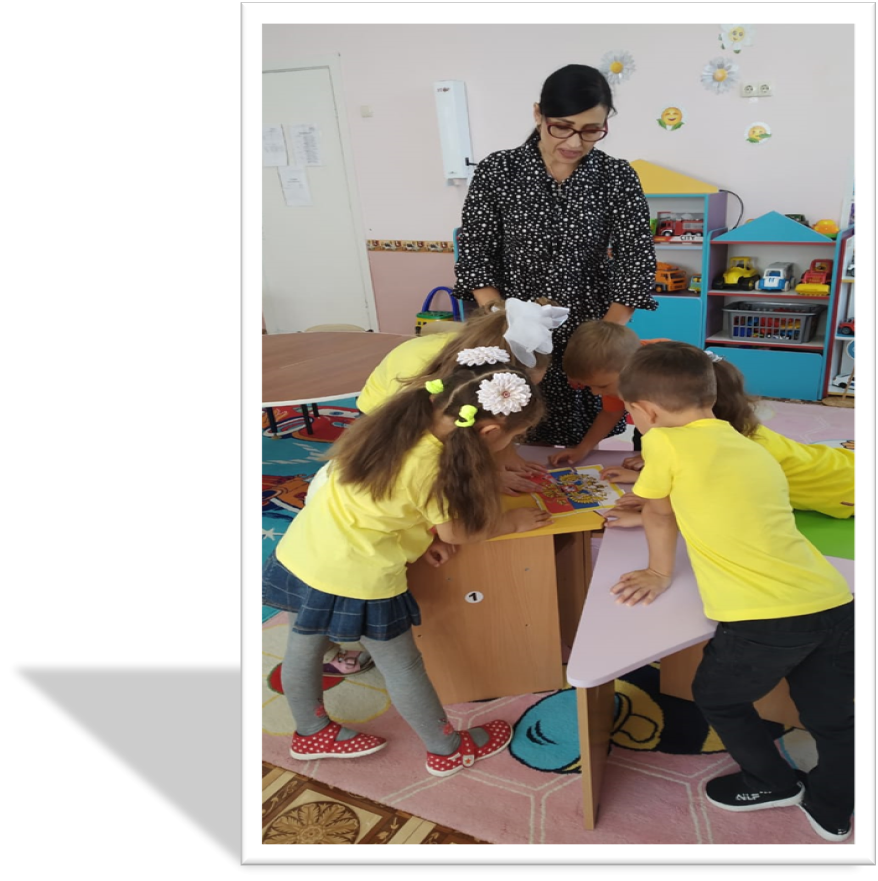 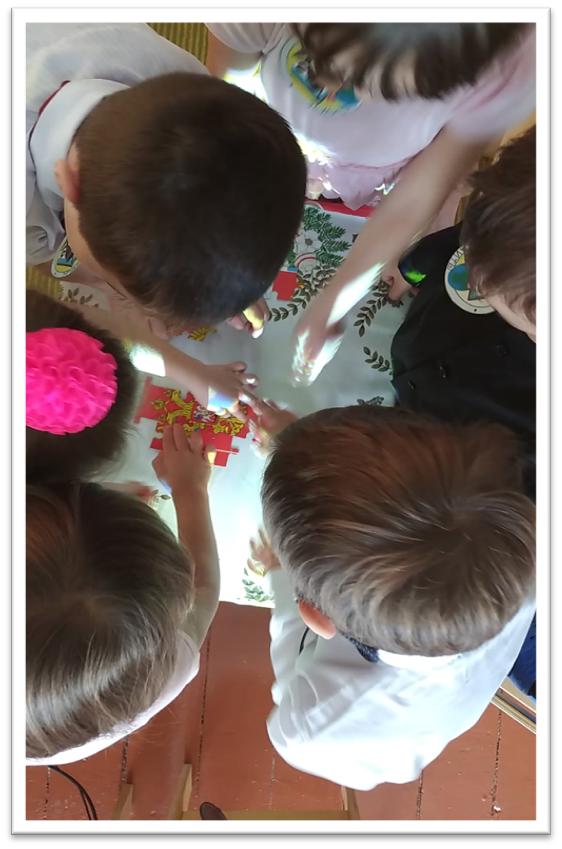 Последний этап
Мероприятие прошло в дружеской и позитивной атмосфере.
Все дети показали свои знания и умения. Победила дружба. Участники игры были награждены  медалями победителей  и символом игры «Что? Где? Когда?» – мудрой совой.
Награждение медалями и символами игры – «мудрой совой», сделанными детьми МБДОУ «Детский сад «Золотой петушок»
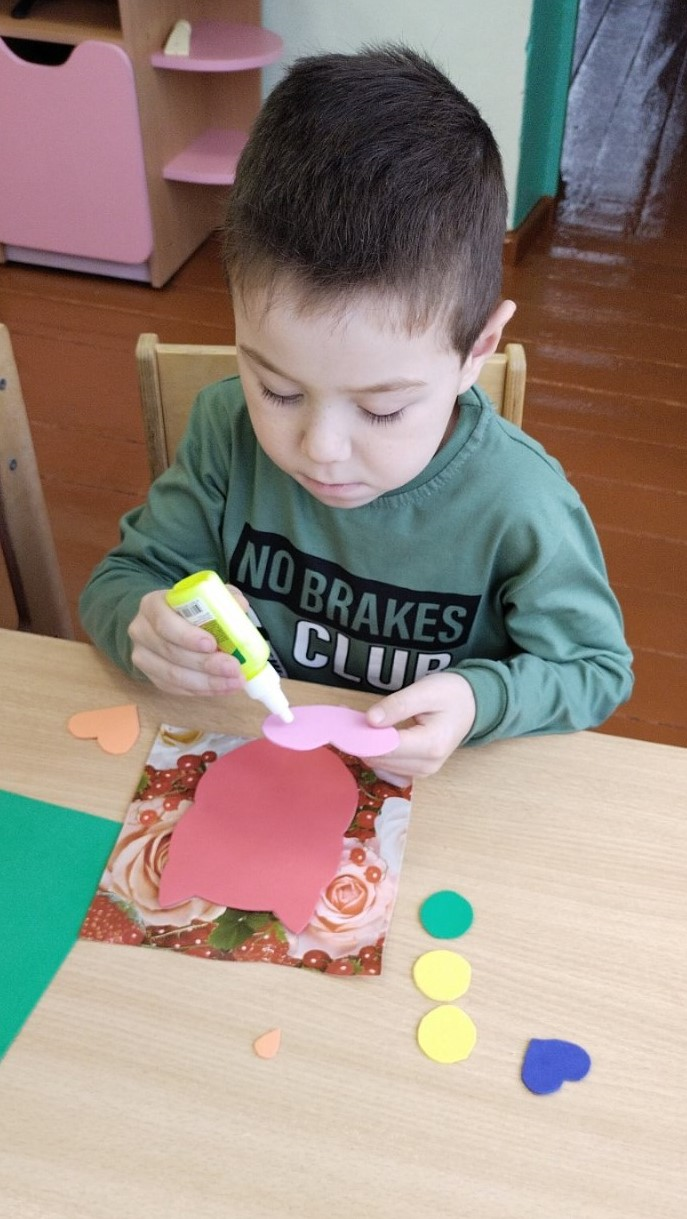 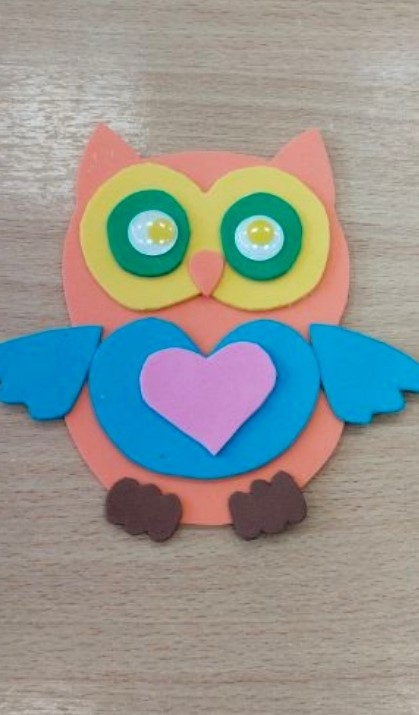 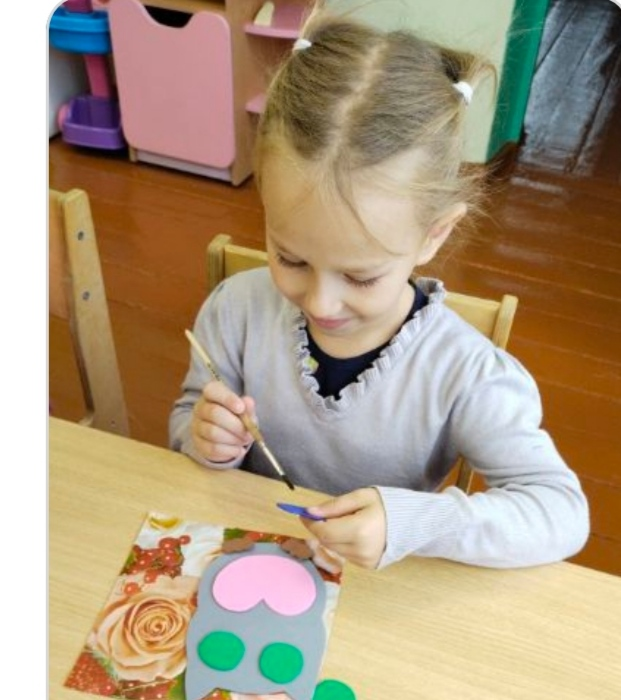 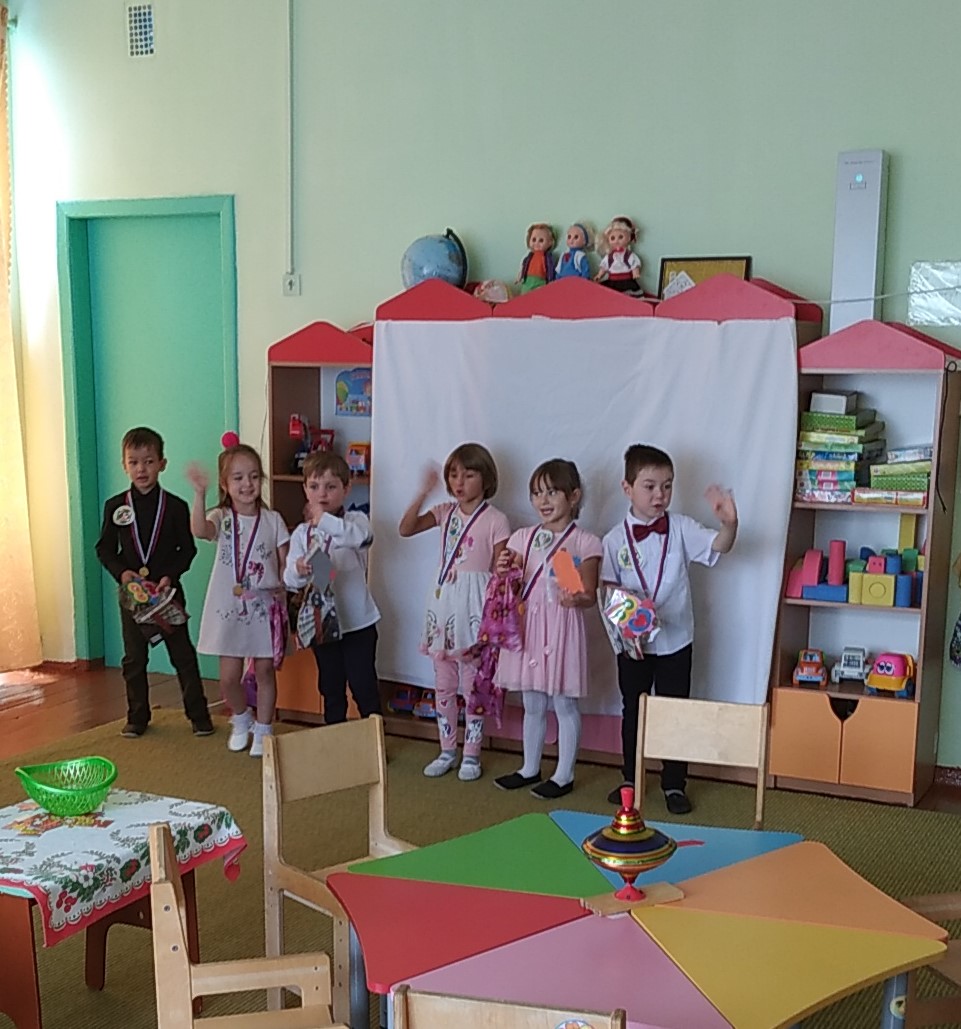 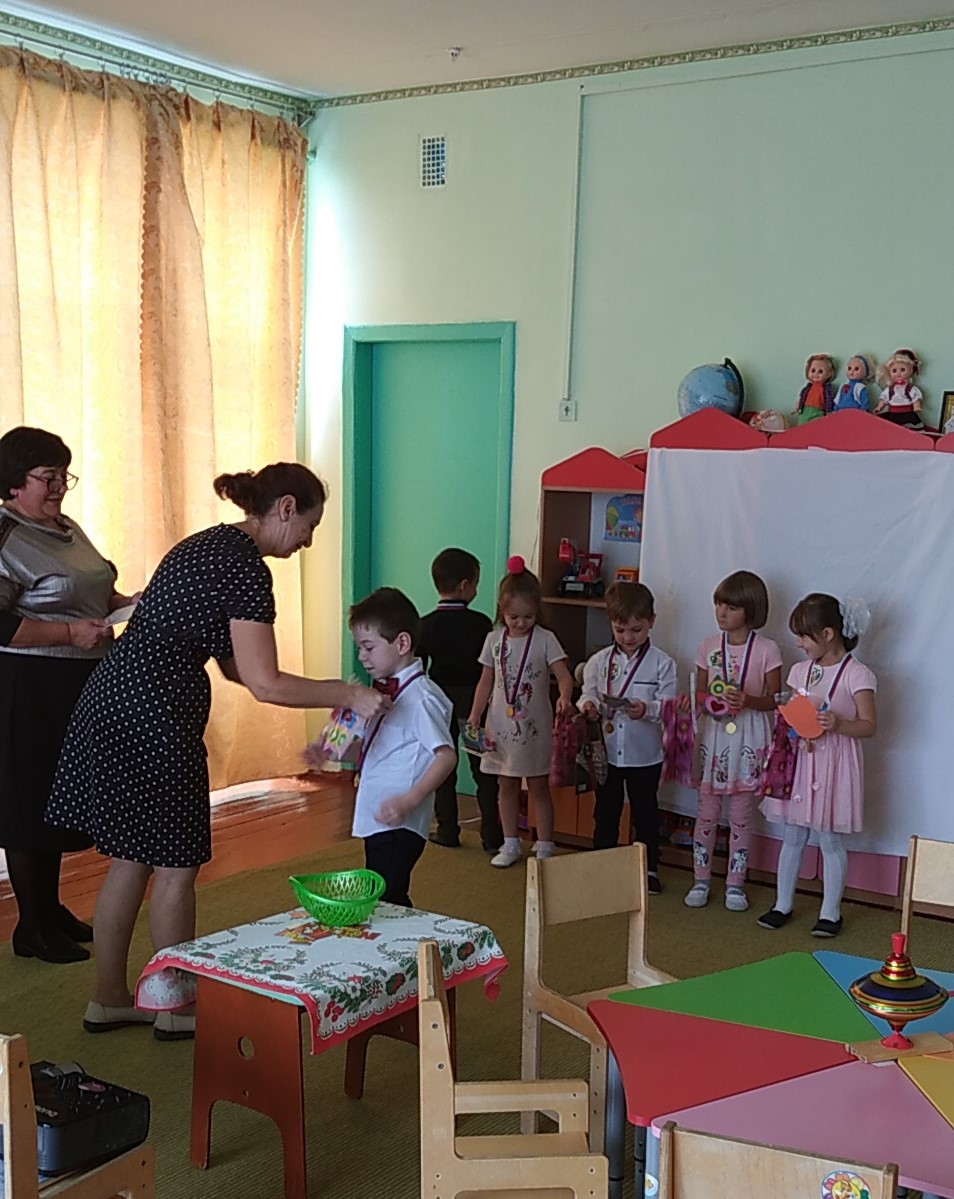 Во время игры участники продемонстрировали умение работать в команде, прислушиваться к мнению товарищей при выборе правильного ответа.
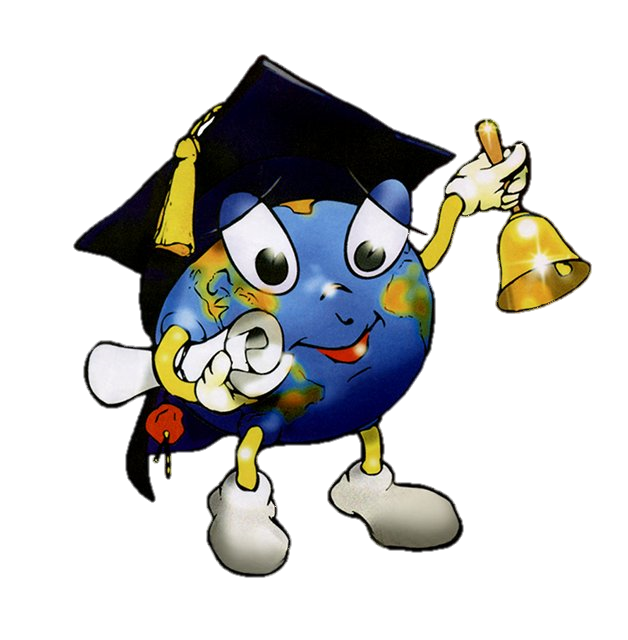 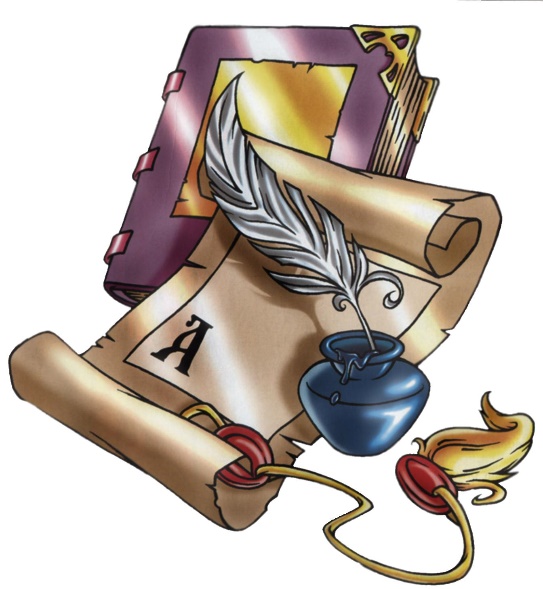 ИТОГ ИГРЫ:Победила ДРУЖБА
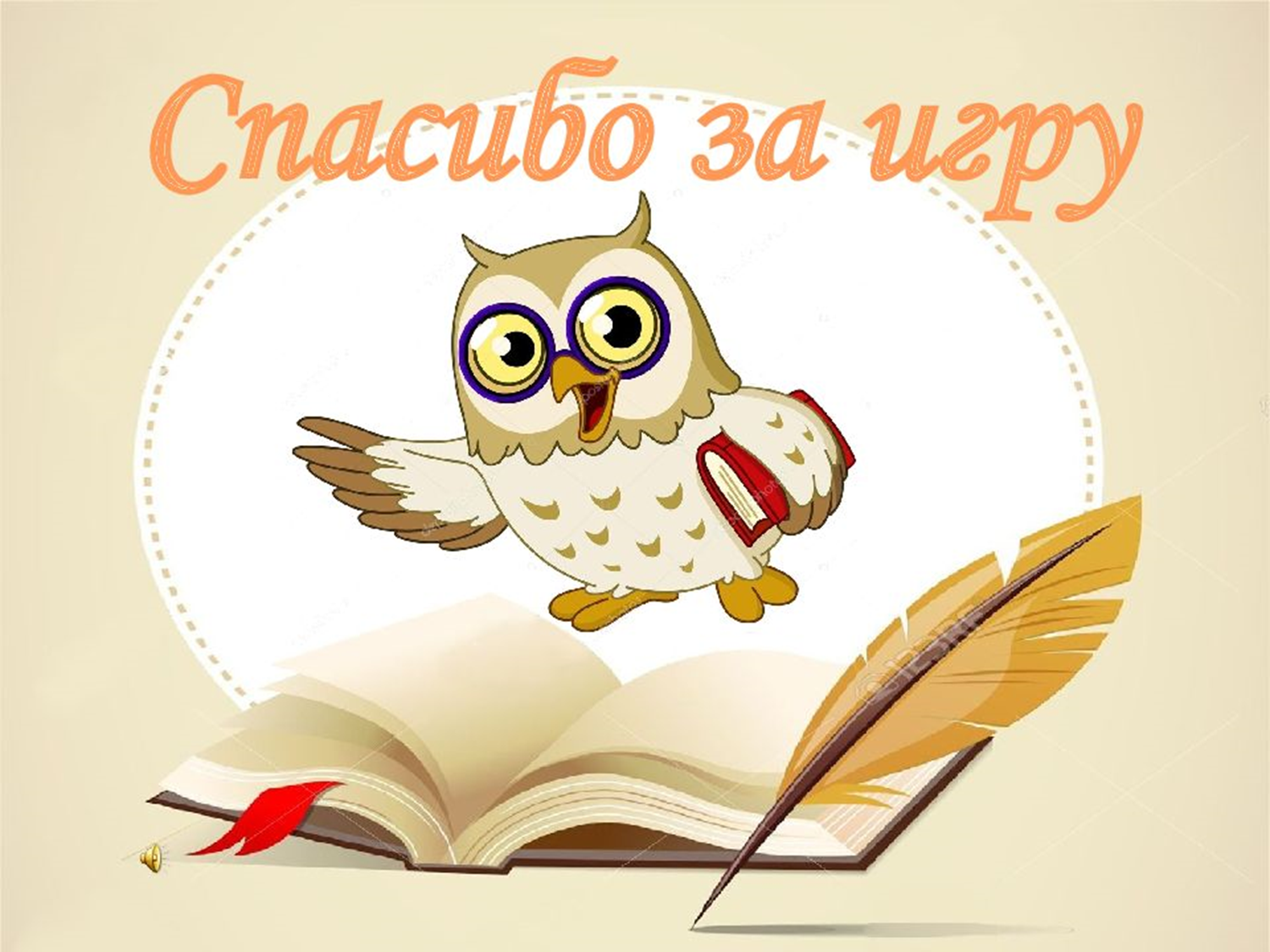 Нравственно-патриотическое воспитание способствует тому, что у ребенка развиваются навыки взаимоотношений со взрослыми и сверстниками, развивается интерес к  традициям и обычаям, появляется чувство ответственности и гордости за достижения страны, чувство привязанности к своей семье, дому, детскому саду, стране.
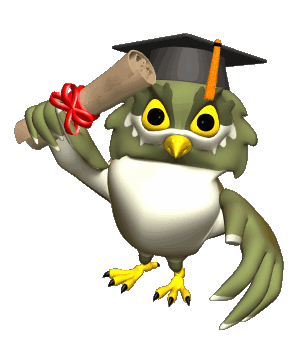 Спасибо за внимание